Tra vecchio e nuovo :La fine della Programmazione 2007-2013 e le prime novità 2014-2020Seminario Università di Parma25 ottobre 2013  Maria Teresa Galletta
Indice
Come nasce l’idea di una Europa unita
La politica regionale europea come politica di sviluppo
L’evoluzione dei fondi strutturali e i principi di programmazione
La fine della programmazione 2007-2013
L’avvio della nuova programmazione 2014-2020
2
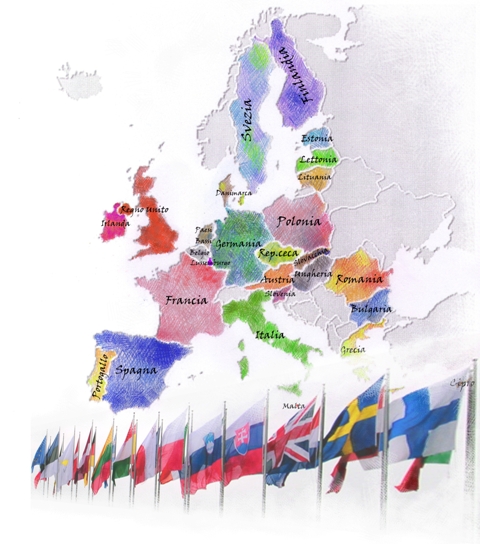 Come nasce l’idea di una Europa unita
Tappe storiche
1951  Nasce la Comunità europea del carbone e dell’acciaio (CECA)
1957  Trattati di Roma che istituiscono la Comunità economica 
          europea e la Comunità europea dell’energia atomica

1973  Primo allargamento a nove 
1979  Prima elezione diretta del Parlamento Europeo

  Primo allargamento mediterraneo
  Firma Atto Unico Europeo
  Prima riforma dei Fondi Strutturali
  Cade il Muro di Berlino
1993  Trattato di Maastricht e nascita dell’Unione Europea 	(UE)
  Viene messa in circolazione l’euro
2007  L’UE ha 27 Stati membri 
2009  Entra in vigore il Trattato di Lisbona,                 che cambia le modalità di funzionamento dell’UE
2013 Entra la Croazia (1° luglio)
4
La politica regionale europea
1957 	Trattato di Roma

Gli Stati membri firmatari del Trattato di Roma fanno riferimento, nel suo preambolo, all’esigenza di “rafforzare l’unità delle loro economie e di garantirne lo sviluppo armonioso riducendo il divario fra le diverse regioni e il ritardo di quelle svantaggiate” 


1958 	Nascono: 
   il Fondo sociale europeo (FSE) 
   il Fondo europeo agricolo 
      di orientamento e garanzia (FEAOGA)
5
La politica regionale europea
Primo allargamento da sei a nove :
	Danimarca
	Irlanda
	Gran Bretagna

 	Nasce il 
		Fondo Europeo per lo sviluppo regionale 	(FESR) 
	con lo scopo di ridistribuire alle regioni più povere 
	una parte dei contributi degli Stati membri
6
Tappe storiche
Prima elezione diretta del Parlamento Europeo

	Creazione del Sistema Monetario Europeo (SME)


  	Primo allargamento mediterraneo da nove a dodici:
	Grecia
	Spagna (1986)
	Portogallo (1986)
7
La politica regionale europea
Atto Unico Europeo 

rappresenta la prima revisione del Trattato CEE
prevede come obiettivo fondamentale la realizzazione entro il 31 dicembre 1992 del mercato interno
getta le basi di una effettiva politica di coesione tramite il coordinamento delle politiche economiche nazionali e l’attuazione di politiche comuni appositamente destinate
individua gli strumenti di intervento diretto della Comunità Europea nei cosiddetti  Fondi Strutturali, oltre che nella Banca Europea degli Investimenti e negli altri strumenti finanziari istituiti dalla Comunità
riconosce il Consiglio Europeo
8
La politica regionale europea
1988	 	Prima riforma dei Fondi strutturali 

Il Consiglio Europeo di Bruxelles (febbraio 1988) modifica il meccanismo dei  Fondi Strutturali, dotandoli di un bilancio di 68 miliardi di ECU in base ai prezzi del 1997) 
vengono emanati 5 nuovi regolamenti: un Regolamento quadro che enuncia le missioni dei fondi e ne definisce i principi base del funzionamento; un regolamento di coordinamento che prevede un approccio integrato attraverso una gestione maggiormente sinergica delle risorse e un regolamento di applicazione per ognuno dei tre fondi 
vengono sanciti 4 principi: concentrazione, partnership, addizionalità, programmazione	
prima attuazione nella programmazione comunitaria 1988-1993
9
La politica regionale europea
1988	 	Prima riforma dei Fondi strutturali  		Principi 1/2

Concentrazione :
	- tematica su obiettivi prioritari al fine di evitare dispersione delle azioni.
	- geografica su regioni o zone maggiormente in difficoltà.
	- finanziaria all’interno della dotazione decisa dalla Commissione per 	   ciascun obiettivo prioritario al fine di concentrare i finanziamenti sulle 	   regioni maggiormente in difficoltà.

Partnership comporta una cooperazione strettissima tra la Commissione, gli Stati membri e le altre autorità competenti a livello nazionale, ma anche regionale e locale per assicurare il coinvolgimento nell’azione comunitaria di tutti gli operatori interessati in tutti gli stadi dell’elaborazione, così da garantire unitarietà e coerenza agli interventi e massimizzare l’impatto socioeconomico, con la conseguenza di ottenere una maggiore incisività dell’azione comunitaria.
10
La politica regionale europea
1988	 	Prima riforma dei Fondi strutturali  		Principi 2/2

Addizionalità definisce l’intervento comunitario come complementare e non sostitutivo a quello nazionale ed è volto a evitare che le risorse dei Fondi Strutturali vengano semplicemente a sostituirsi agli aiuti nazionali; esse devono invece avere carattere aggiuntivo rispetto alle risorse pubbliche nazionali destinate ai medesimi obiettivi.

Programmazione consiste nell’elaborazione di programmi di sviluppo pluriennali, mediante un processo decisionale condotto in partenariato che prevede 4 fasi principali :
Pianificazione e individuazione dei bisogni dello Stato membro da esprimere in piani pluriennali;
Programmazione delle attività da svolgere e della strategia per attuarle tramite l’elaborazione di un Quadro Comunitario di Sostegno (QCS);
Attuazione del QCS
Fasi di sorveglianza, valutazione e controllo dell’attuazione del QCS.
11
Tappe storiche
1989 	Cade il muro di Berlino

 	Trattato di Maastricht e nascita dell’Unione Europea (UE)

1995	 L’Europa dei 15 (Austria, Finlandia e Svezia)

 	Viene messa in circolazione l’euro

2004	L’Europa dei 25 (Estonia, Lettonia, Lituania, Polonia, 	Ungheria, Repubblica Ceca, Slovacchia, Slovenia, Malta e 	Cipro)

 	L’UE ha 27 Stati membri (Bulgaria e Romania)

2009  	Entra in vigore il Trattato di Lisbona,             che cambia le modalità di funzionamento dell’UE
12
Tappe storiche
1992 	Trattato di Maastricht 
Vengono introdotti i 3 pilastri dell’Unione Europea :
La Comunità Europea (CE) che riunisce CECA, CEE, EURATOM , in essa le decisioni vengono prese all’interno della comunità
La politica estera e di sicurezza comune (PESC), le decisioni vengono prese dai governi
La cooperazione nel settore della giustizia e degli affari esteri (CGAI), le decisioni vengono prese dagli stati membri
Vengono definite  le tappe per l’unificazione monetaria : saranno ammessi i paesi che garantiranno stabilità della moneta, bassa inflazione e bassi tassi d’interesse, disavanzo di bilancio inferiore al 3% del PIL e debito pubblico inferiore al 60% del PIL
Viene introdotto il principio di sussidiarietà
Viene affermata la cittadinanza europea che si aggiunge a quella nazionale : è cittadino europeo chiunque sia cittadino di uno degli stati membri
Viene istituzionalizzata la coesione economica e sociale
Viene istituito il Comitato delle Regioni
Viene creato un nuovo strumento per la pesca (SFOP)
13
La politica regionale europea
1992 	Principio di coesione economica e sociale (art. 158 TUE)

La coesione economica e sociale esprime la solidarietà tra gli Stati membri e le regioni dell’Unione europea, favorisce lo sviluppo equilibrato e sostenibile, la riduzione del divario strutturale tra regioni e paesi e le pari opportunità tra le persone. 
Viene creato il Fondo di Coesione a sostegno dei progetti per l’ambiente e i trasporti negli Stati membri più poveri.


1994-1999 Pacchetto finanziario
	Il Consiglio Europeo di Edimburgo (dicembre 1993) decide di destinare alla politica  di coesione  circa 168 miliardi di ECU (ai prezzi 1999), ossia un terzo del bilancio comunitario. 
	I Fondi Strutturali sono integrati da un nuovo Strumento finanziario di orientamento della pesca (SFOP).
14
La politica regionale europea
Gli obiettivi  per il periodo 1994-1999:
Obiettivo 1 - promuovere lo sviluppo e l’adeguamento strutturale delle regioni il cui sviluppo è in ritardo
Obiettivo 2 – riconvertire le regioni o parte di regioni gravemente colpite da declino industriale
Obiettivo 3 – lottare contro la disoccupazione di lunga durata e facilitare l’inserimento professionale dei giovani e delle persone minacciate di esclusione dal mercato del lavoro nonché promuovere le pari opportunità sul mercato del lavoro tra uomini e donne
Obiettivo 4 – agevolare l’adattamento dei lavoratori e delle lavoratrici ai mutamenti industriali e all’evoluzione dei sistemi di produzione
Obiettivo 5 – promuovere lo sviluppo rurale a) accelerando l’adeguamento delle strutture agrarie nell’ambito della riforma della pac e promuovendo la modernizzazione e l’adeguamento strutturale del settore della pesca, b) agevolando lo sviluppo e l’adeguamento strutturale delle zone rurali
Obiettivo 6 – sviluppo e adeguamento strutturale delle regioni a bassissima densità di popolazione
15
La politica regionale europea
Agenda 2000 : Per un’Unione più forte e più ampia – Comunicazione della Commissione Europea COM (97) 2000 del 16 luglio 1997
16
La politica regionale europea
2000-2006  Il Consiglio Europeo di Berlino (marzo 1999) 
	riforma i Fondi strutturali e modifica in parte il meccanismo di funzionamento del Fondo di Coesione, dotandolo di oltre 30 miliardi di euro l’anno, per un totale di 213 miliardi di euro nell’arco di 7 anni.
	Successivamente si aggiunge uno stanziamento addizionale di 22 miliardi di euro per i nuovi Stati membri relativi al periodo 2004-06.
	
	Vengono definiti gli aiuti alla preadesione dei paesi candidati dell’Europa centrale e orientale :
	- Il programma PHARE che finanzia i progetti necessari per adeguare i sistemi amministrativi e giudiziari e sviluppare le infrastrutture dei paesi candidati;
	- due fondi di assistenza al fine di gestire aiuti complementari in favore dell’agricoltura (SAPARD) e delle infrastrutture, in particolare nei settori dell’ambiente e dei trasporti
17
La politica regionale europea
Gli obiettivi  per il periodo 2000-2006 :
Obiettivo 1 – promuovere lo sviluppo e l’adeguamento strutturale delle regioni che presentano ritardi nello sviluppo

Obiettivo 2 – favorire la riconversione economica e sociale delle zone con difficoltà strutturale

Obiettivo 3 – favorire l’adeguamento e l’ammodernamento delle politiche e dei sistemi di istruzione, formazione e occupazione
18
La politica regionale europea
2007-2013  Il Consiglio Europeo del 16 dicembre 2005 
	assegna 347 miliardi di euro ai fondi strutturali

Obiettivo Convergenza : volto ad accelerare la convergenza degli Stati membri e delle regioni in ritardo di sviluppo, ossia aventi un prodotto interno lordo (PIL) pro capite inferiore al 75% della media comunitaria

Obiettivo Competitività : mira a rafforzare la competitività e le attrattive delle regioni nonché l’occupazione; sono ammissibili tutte le rimanenti regioni dell’UE

Obiettivo Cooperazione territoriale europea : ispirato all’iniziativa Interreg, questo obiettivo sostiene la cooperazione trasfrontaliera, trasnazionale e interregionale nonché la creazione di reti
19
La programmazione comunitaria in Lombardia 2007-2013
POR-FSE 2007-2013 Competitività e occupazione

Breve descrizione del programma
Struttura e Obiettivi :
ASSE I : Adattabilità – Promuovere e potenziare lo sviluppo di una economia basata sulla conoscenza
ASSE II : Occupabilità – Accompagnare le transizioni al lavoro e nel lavoro
ASSE III : Inclusione sociale – Sostenere lo sviluppo del sistema regionale integrato
ASSE IV : Capitale umano – Sostenere lo sviluppo del capitale umano
ASSE V : Transnazionalità e Interregionalità – attuare azioni di cooperazione e di scambio di buone prassi a livello nazionale e comunitario

DOTAZIONE : € 798.000.000
20
POR FSE 2007-2013 Competitività e occupazione
Principali risultati
Coinvolgimento di oltre 300.000 beneficiari
Introduzione del sistema dote : centralità della persona e libertà di scelta
Trasformazione da un sistema d’istruzione, formazione e lavoro incentrato sull’offerta a un sistema orientato alla domanda
Integrazione tra politiche passive e politiche attive del lavoro: cooperazione interistituzionale con lo sviluppo di iniziative di contrasto alla crisi e con il finanziamento di nuove modalità di accesso agli ammortizzatori sociali
Nel 2012, attuazione del Programma orientata ad implementare iniziative per la crescita del sistema regionale, avendo come beneficiari i giovani e le imprese
FSE in Lombardia rappresenta oggi il principale strumento finanziario per l’attivazione delle politiche formative e del lavoro
21
POR FSE 2007-2013 Competitività e occupazioneLa dote unica lavoro
22
La politica regionale europea
POR-FESR 2007-2013 Competitività e occupazione

Breve descrizione del programma
Struttura e Obiettivi :
ASSE I : Innovazione ed economia della conoscenza
ASSE II : Energia
ASSE III : Mobilità sostenibile
ASSE IV : Tutela e valorizzazione del patrimonio naturale e culturale

DOTAZIONE : € 532.000.000
23
POR FESR 2007-2013 Competitività e occupazione
Principali risultati
Finanziati 2270* progetti
Oltre 400 di ingegneria finanziaria con investimenti per 961.885.808 ml di euro
752 imprese e 71 organismi di ricerca per progetti nel settore della ricerca e innovazione
Finanziati 14 Piani Integrati di Area per  218 operazioni che coinvolgono Enti locali, Enti parco e associazioni
Coinvolgimento del territorio in fase di definizione degli interventi
Rafforzamento delle reti fra stakeolders


*Dati Rae 2012
24
Programma Cooperazione
 Italia-Svizzera 2007-2013
Breve descrizione del programma
Struttura e Obiettivi :
ASSE I : Ambiente e territorio – sostiene progetti con l’obiettivo di coniugare lo sviluppo del territorio con la gestione sostenibile dell’ambiente
ASSE II : Competitività - incentiva lo sviluppo di una economia di sistema basata sull’innovazione e sull’integrazione delle risorse turistiche e delle reti e servizi di trasporto nelle aree trasfrontaliere
ASSE III : Qualità della vita – incrementa la qualità della vita nell’area rafforzando i processi di cooperazione in ambito sociale e istituzionale e valorizzando il patrimonio culturale

DOTAZIONE : € 91.749.144 Euro
25
Il Trattato di Lisbona e la Politica Coesione economica, sociale e territoriale 
nel periodo 2014-2020
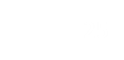 26
I Trattati dopo Lisbona
TUE
Trattato sull’Unione Europea
TFUE 
Trattato sul Funzionamento dell’Unione Europea
(ex Trattato che istituisce la Comunità Europea, TCE)
Carta dei diritti fondamentali dell’Unione Europea
«Ha lo stesso valore giuridico dei Trattati» (art. 6 TUE)
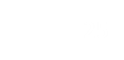 27
I Trattati dopo Lisbona
ART. 1 TUE
«Con il presente Trattato, le Alte Parti Contraenti istituiscono tra loro un’Unione Europea, in appresso denominata ‘Unione’ alla quale gli Stati membri attribuiscono competenze per conseguire i loro obiettivi comuni. Il presente Trattato segna una nuova tappa nel processo di creazione di un’unione sempre più stretta tra i popoli dell’Europa, in cui le decisioni siano prese nel modo più trasparente possibile e il più vicino possibile ai cittadini. L’Unione si fonda sul presente Trattato e sul Trattato sul Funzionamento dell’Unione Europea (in appresso denominati i Trattati). I due Trattati hanno lo stesso valore giuridico. L’Unione sostituisce e succede alla Comunità Europea
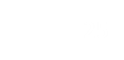 28
I Trattati dopo Lisbona
Il Trattato sull’Unione Europea

Preambolo
Titolo I : disposizioni comuni (artt. 1-8)
Titolo II : disposizioni relativi ai principi democratici (artt. 9-12)
Titolo III : disposizioni relative alle istituzioni (artt. 13-19)
Titolo IV : disposizioni sulle cooperazioni rafforzate (art. 20)
Titolo V : disposizioni generali sull’azione esterna dell’Unione e disposizioni specifiche sulla politica estera e di sicurezza comune (artt. 21-46)
Titolo VI : disposizioni finali (artt. 47-55)
Il Trattato sul funzionamento dell’Unione Europea
Preambolo
Parte prima : Principi (artt. 1-17)
Parte seconda : Non discriminazione e cittadinanza dell’Unione (artt. 18-25)
Parte terza : Politiche e azioni interne dell’Unione (artt. 26-197)
Parte quarta : Associazione dei paesi e territori d’oltremare (artt. 198-204)
Parte quinta : Azione esterna dell’Unione (artt. 205-222)
Parte sesta : Disposizioni istituzionali finanziarie (artt. 223-334)
Parte settima : Disposizioni generali e finali (artt. 335-358)
29
Le politiche dell’Unione EuropeaParte terza TFUE (artt. 26-198)
Mercato interno
Libera circolazione delle Merci 
Agricoltura e pesca
Libera circolazione persone, servizi, capitali
Spazio di libertà, sicurezza e giustizia
Trasporti
Norme comuni sulla concorrenza, sulla fiscalità e sul ravvicinamento delle legislazioni
Politica economica e monetaria
Occupazione
Politica sociale
Fondo sociale europeo
Istruzione, formazione professionale, gioventù, sport
Cultura
Sanità pubblica
Protezione dei consumatori
Reti Transeuropee
Industria
Coesione economica, sociale e territoriale
Ricerca e sviluppo tecnologico e spazio
Ambiente
Energia
Turismo
Protezione civile
Cooperazione Amministrativa
30
Le politiche dell’Unione Europea
Coesione economica, sociale e territoriale (art. 174)
 (ex articolo 158 del TCE)
Per promuovere uno sviluppo armonioso dell’insieme dell’Unione, questa sviluppa e prosegue la propria azione intesa a realizzare il rafforzamento della sua coesione economia, sociale e territoriale.
In particolare l’Unione mira a ridurre il divario tra i livelli di sviluppo delle varie regioni ed il ritardo delle regioni meno favorite.
Tra le regioni interessate, un’attenzione particolare è rivolta alle zone rurali, alle zone interessate da transizione industriale e alle regioni che presentano gravi e permanenti svantaggi naturali o demografici, quali le regioni più settentrionali con bassissima densità demografica e le regioni insulari, transfrontaliere e di montagna.
31
La politica regionale europea
Consiglio Europeo del 17 marzo 2010
La strategia di Europa 2020
32
La strategia Europa 2020
Europa 2020 è una strategia lanciata dalla CE, che si prefigge i seguenti traguardi :
- Consentire alle economie dei paesi membri di uscire più forti dalla crisi

- Trasformare l’UE in un’economia «intelligente, sostenibile, inclusiva»

- Garantire una società con alti livelli di occupazione, produttività e coesione sociale
33
La strategia Europa 2020
Una comunicazione della Commissione Europea (Com. 2020 del 3 marzo 2010), adottata formalmente dal Consiglio Europeo il 17 marzo
Strategia a medio termine, individua una serie di obiettivi che l’UE si impegna a raggiungere nei prossimi 10 anni
Erede della Strategia di Lisbona
Articolata su :
     - Tre priorità :
	1. crescita intelligente : sviluppare una economia basata sulla 	conoscenza e sull’innovazione;
	2. crescita sostenibile : promuovere un’economia più efficiente 	sotto il profilo delle risorse, più verde e più competitiva;
	3. crescita inclusiva : promuovere un’economia con un alto tasso 	di occupazione che favorisca la coesione sociale e territoriale
     - Cinque obiettivi
     - Sette iniziative faro per favorire la realizzazione degli obiettivi
34
La strategia Europa 2020: obiettivi
il 75% delle persone di età compresa tra 20 e 64 anni deve avere un lavoro;
il 3% del PIL dell’UE deve essere investito in ricerca e sviluppo;
i traguardi “20/20/20” in materia di clima/energia devono essere raggiunti (il raggiungimento del 20% della produzione energetica da fonti rinnovabili, il miglioramento del 20% dell’efficienza e un taglio del 20% nelle emissioni di anidride carbonica);
il tasso di abbandono scolastico deve essere inferiore al 10% almeno il 40% deve essere laureato;
 20 milioni di persone in meno devono essere a rischio povertà;
35
La strategia Europa 2020: le 7 iniziative faro
"L'Unione dell'innovazione" per migliorare le condizioni generali e l'accesso ai finanziamenti per la ricerca e l'innovazione, facendo in modo che le idee innovative si trasformino in nuovi prodotti e servizi tali da stimolare la crescita e l'occupazione.
"Youth on the move" per migliorare l'efficienza dei sistemi di insegnamento e agevolare l'ingresso dei giovani nel mercato del lavoro.
3. "Un'agenda europea del digitale" per accelerare la diffusione dell'internet ad alta velocità e sfruttare i vantaggi di un mercato unico del digitale per famiglie e imprese.
4. "Un'Europa efficiente sotto il profilo delle risorse" per contribuire a scindere la crescita economica dall'uso delle risorse, favorire il passaggio a un'economia a basse emissioni di carbonio, incrementare l'uso delle fonti di energia rinnovabile, modernizzare il nostro settore dei trasporti e promuovere l'efficienza energetica.
36
La strategia Europa 2020: le 7 iniziative faro
5. "Una politica industriale per l'era della globalizzazione" onde migliorare il clima imprenditoriale, specialmente per le PMI, e favorire lo sviluppo di una base industriale solida e sostenibile in grado di competere su scala mondiale.
6. "Un'agenda per nuove competenze e nuovi posti di lavoro" onde modernizzare i mercati occupazionali e consentire alle persone di migliorare le proprie competenze in tutto l'arco della vita al fine di aumentare la partecipazione al mercato del lavoro e di conciliare meglio l'offerta e la domanda di manodopera, anche tramite la mobilità dei lavoratori.
7. La "Piattaforma europea contro la povertà" per garantire coesione sociale e territoriale in modo tale che i benefici della crescita e i posti di lavoro siano equamente distribuiti e che le persone vittime di povertà e esclusione sociale possano vivere in condizioni dignitose e partecipare attivamente alla società.
37
Le politiche di	sviluppo della UE
2014-2020
Le politiche di sviluppo della UE
La Politica regionale di sviluppo dell’Ue 2014-2020: gli strumenti
La politica regionale dell'UE è una politica di investimenti (cofinanziati da UE e Stato Membro) attuati tramite i Programmi Operativi (PO). Sostiene la creazione di posti di lavoro,  la  competitività,  la crescita  economica,  tenori  di vita  più elevati e lo sviluppo sostenibile.
 Gli investimenti sono finalizzati agli obiettivi della strategia Europa 2020.
La politica regionale di sviluppo dell’UE si attua attraverso:
 Il Fondo Europeo di Sviluppo Regionale (FESR);
 Il Fondo Sociale Europeo (FSE);
 Il Fondo Europeo Agricolo per lo Sviluppo Rurale (FEASR)
 Il Fondo Europeo per gli Affari Marittimi e la Pesca (FEAMP)
 Il Fondo di Coesione (Stati membri con un RNL per abitante inferiore al 90 % della  media dell’UE a 27).
La Politica regionale di sviluppo dell’Ue: gli strumenti
Il Fondo Europeo di Sviluppo Regionale (FESR) :
Contribuisce al finanziamento degli aiuti destinati a rafforzare la coesione economica, sociale e territoriale eliminando le principali disparità regionali tramite il sostegno allo sviluppo e all’adeguamento strutturale delle economie regionali. Il FESR finanzia le politiche a sostegno della competitività del territorio.
 
Il Fondo sociale europeo (FSE) :

Promuove  elevati  livelli  di  occupazione  e  di  qualità  dei  posti  di  lavoro,  sostiene  la mobilità   geografica   e   professionale   dei   lavoratori,   facilita   il  loro   adattamento   ai cambiamenti,  incoraggia  un  livello  elevato  di  istruzione  e  di  formazione,  promuove l'uguaglianza  […],  migliora  l'inclusione  sociale  e  lotta  contro  la  povertà,  […]  apporta inoltre  un  sostegno  alle  imprese,  ai  sistemi  e  allllle strutture  al  fine  di  agevolare  […] l'occupazione,  l'istruzione e le politiche sociali”. Il FSE finanzia le politiche di intervento a sostegno dell’occupazione,  del lavoro e dell’inclusione  sociale.
La Politica regionale di sviluppo dell’Ue: gli strumenti
Fondo Europeo Agricolo per lo Sviluppo Regionale (FEASR) :
Contribuisce alla realizzazione della strategia Europa 2020 promuovendo lo sviluppo rurale sostenibile in via complementare agli altri strumenti della  politica agricola  comune, della politica   di   coesione    e   della   politica   comune   della   pesca.   Esso   contribuisce   al conseguimento di un maggiore equilibrio territoriale e ambientale e di un settore agricolo innovativo, resiliente e rispettoso del clima nell'Unione.
Fondo Europeo per gli Affari Marittimi e la Pesca (FEAMP) :
Contribuisce ai seguenti obiettivi : (a) promuovere una pesca e un’acquacoltura sostenibili e competitive; (b) favorire lo sviluppo e l’attuazione della politica marittima integrata dell’Unione in modo complementare rispetto alla politica di coesione e alla politica comune della pesca; (c) promuovere uno sviluppo territoriale equilibrato e inclusivo delle zone di pesca; (d) favorire l’attuazione della Politica Comune per la Pesca.
I Regolamenti Comunitari : 
Le proposte della 
Commissione Europea
Il pacchetto legislativo
I regolamenti comunitari
I principi 	guida 	del 	pacchetto  legislativo  proposto 	 dalla 	Commissione Europea  sono:  

concentrazione 	sulle  priorità 	della  Strategia  Europa 	2020 	per  una crescita intelligente, sostenibile e inclusiva;
concessione di riconoscimenti  in base ai risultati (riserva di efficacia); 
sostegno alla programmazione integrata; 
attenzione focalizzata sui risultati – monitoraggio dei progressi verso gli obiettivi concordati (target oriented); 
semplificazione dell’esecuzione.
I regolamenti comunitari
Regolamento generale
COM(2012) 496 definitivo
Il regolamento generale è suddiviso in due part i :
La  prima  part e  stabilisce  le  disposizioni  comuni  ai cinque  fondi  (FESR,  FSE,  Fondo  di coesione,  FEASR  e FEAM P).  Il  documento  delinea  gli  elementi  comuni  relativi  alla pianificazione e alla programmazione strategica, gli obiettivi tematici connessi a Europa2020, che costituirà  la base  per i fondi, e  le disposizioni  relative al Quadro strategico comune e agli accordi di partenariato  con ciascuno Stato membro. 
La seconda part e stabilisce disposizioni specifiche per il FESR, l’FSE e il Fondo di coesione. Tali disposizioni riguardano la missione e gli obiettivi della politica di coesione, il quadro finanziario,  le  modalità  specifiche  di  programmazione  e  di  rendicontazione,  i  grandi progetti e i piani di azione comuni. Inoltre definiscono i requisiti di gestione e controllo dettagliati nell’ambito della  politica  di coesione  e  le  modalità  specifiche  di  gestione finanziaria.
I regolamenti comunitari
Regolamento generale
Gli 11 obiettivi tematici (art. 9 Reg. Gen)
Rafforzare la ricerca, lo sviluppo tecnologico e l’innovazione
Migliorare l’accesso alle tlc, il loro utilizzo e la loro qualità
Accrescere la competitività delle PMI
Sostenere il passaggio a un’economia a bassa emissione di carbonio in tutti i settori
Promuovere l’adattamento al cambiamento climatico, la prevenzione e la gestione dei rischi
Proteggere l’ambiente e promuovere l’efficienza delle risorse
Promuovere il trasporto sostenibile ed eliminare le strozzature nelle principali infrastrutture di rete
Promuovere l’occupazione e la mobilità dei lavoratori
Promuovere l’inclusione sociale e lottare contro la povertà
Investire nell’istruzione, nella qualificazione professionale e nella formazione permanente, sviluppando l’infrastruttura scolastica e formativa
Potenziare la capacità istituzionale e l’efficienza delle PA
I regolamenti comunitari
Regolamento FESR 
COM(2011) 614 definitivo
Il Fondo europeo di sviluppo regionale  (FESR) si propone di rafforzare la coesione  economica, sociale e territoriale nell’Unione  europea intervenendo sugli squilibri tra le regioni.  Il Fondo sostiene lo sviluppo regionale  e locale per contribuire al conseguimento  di tutti  gli obiettivi tematici  attraverso la definizione  di priorità dettagliate che pongano l’accento su:  
ricerca, sviluppo e innovazione; 
miglioramento dell’accesso e della qualità delle tecnologie dell’informazione  e delle comunicazione;
cambiamento climatico e transizione verso un’economia  a basse emissioni di carbonio;
sostegno alle PM I;  servizi di interesse economico  generale; 
infrastrutture delle telecomunicazioni,  dei trasporti e dell’energia;  rafforzamento della capacità istituzionale e amministrazione  pubblica efficiente;
infrastrutture sanitarie, sociali e scolastiche e sviluppo urbano sostenibile;
Il progetto di regolamento prevede una maggiore  attenzione focalizzata sullo sviluppo urbano sostenibile. Tale obiettivo dovrebbe essere conseguito attraverso l’assegnazione  di almeno il 5 % delle risorse dell’FESR  allo sviluppo urbano sostenibile.
I regolamenti comunitari
Regolamento FSE 
COM (2011) 607 definitivo
Il Fondo sociale europeo (FSE) rappresenta il principale strumento finanziario dell’Unione europea per  investire  nelle  risorse  umane.  Consente  di  accrescere  le  opportunità  di  occupazione  dei cittadini europei, promuovere lo sviluppo dell’istruzione e migliorare la situazione dei soggetti più vulnerabili a rischio di povertà.
Il  regolamento   prevede   il  raggiungimento   di   quattro   obiettivi  tematici   dell’FSE   all’interno dell’Unione:
promuovere l’occupazione  e sostenere la mobilità dei lavoratori;
promuovere l’inclusione sociale e lottare contro la povertà;
investi re in istruzione, competenze  e apprendimento  permanente  e
migliorare  la capacità  istituzionale  e un’efficiente amministrazione  pubblica. 
È tuttavia  necessario  che  l’FSE  contribuisca  anche  al  conseguimento  di altri obiettivi tematici come   il   sostegno   a la   transizione   verso   un’economia   a   basse   emissioni   di   carbonio,   il miglioramento   dell’utilizzo    delle    tecnologie    dell’informazione    e    della    comunicazione,    il rafforza mento della ricerca, dello sviluppo tecnologico e dell’innovazione e il miglioramento della competitività delle piccole e medie imprese (PM I ).
I regolamenti comunitari
Regolamento CTE 
COM(2012) 611 definitivo 
 La proposta definisce il campo di applicazione del Fondo europeo di sviluppo regionale riguardo  all'obiettivo  della  cooperazione  territoriale  europea,  indicando  gli  obiettivi prioritari e l'organizzazione del FESR, i criteri di ammissibilità, le risorse finanziarie disponibili e i criteri di attribuzione delle stesse. Essa inoltre stabilisce le modalità d'attuazione, incluse le  disposizioni  relative  alla  gestione  e  al  controllo  finanziari.  Stabilisce  le disposizioni generali che regolano la cooperazione territoriale europea:
Trasfrontaliera
Trasnazionale
Interregionale
I regolamenti comunitari
Regolamento CTE 
CTE Trasfrontaliera : affronta  le  sfide  comuni  individuate  di  concerto  nelle  regioni frontaliere   (come  la  ridotta   accessibilità,   il  contesto   economico   inadeguato,   la mancanza di reti fra le amministrazioni locali e regionali, la ricerca e l'innovazione e l'adozione delle TIC, l'inquinamento ambientale, la prevenzione dei rischi, un'attitudine negativa nei confronti dei cittadini dei paesi confinanti);
Trasnazionale : mira  al conseguimento  di un  livello  più  elevato di integrazione territoriale dei territori transnazionali,  contribuendo alla coesione territoriale dell'Unione;
Interregionale : mirare  al  rafforzamento  dell'efficacia  della  politica  di  coesione, promuovendo lo scambio  di esperienze fra le regioni per  migliorare l'elaborazione e l'attuazione di programmi operativi nell'ambito dell'obiettivo "investire per la crescita e l'occupazione"
I regolamenti comunitari
Regolamento FEASR
COM(2012) 627 definitivo  

La   proposta  di   regolamento   sullo   sviluppo   rurale   della   Commissione   mira   a   rafforzare   la competitività, la sostenibilità e il consolidamento dell’agricoltura su tutto il territorio dell’UE, così da garantire ai cittadini europei un’alimentazione sana e di qualità, tutelare l’ambiente e favorire lo sviluppo delle zone rurali.

Una delle principali novità introdotto sarà il superamento del raggruppamento delle misure in tre assi e l’introduzione della possibilità di perseguire simultaneamente più obiettivi e priorità:

Favorire il trasferimento di conoscenza ed innovazione
Rafforzare la competitività
Promuovere l’organizzazione della catena alimentar e la gestione dei rischi
Ripristino, conservazione e miglioramento degli ecosistemi
Promuovere l’efficienza delle risorse e transizione verso un’economia a basse emissioni
Promuovere l’inclusione sociale, riduzione della povertà e lo sviluppo economico nelle zone rurali
I regolamenti comunitari
I Documenti di programmazione :
Il Quadro Strategico Comune (QSC)
Il Contratto di Partenariato (CP)
Il Programma Operativo (PO)
I documenti di programmazione
Il Quadro strategico comune
Il Quadro strategico comune, proposto dalla Commissione Europea nel marzo 2012, definisce una strategia d’investimento globale per la politica di coesione a livello comunitario.
Traduce gli obiettivi di Europa 2020 in azioni chiave per gli SM e le Regioni attraverso la definizione di obiettivi tematici legati alle linee guida della Strategia UE 2020. Il QSC è inteso dall’UE come uno strumento per assicurare una programmazione strategica coerente per tutti i Fondi, un quadro di riferimento unitario che assicuri il raggiungimento dei target di Europa 2020.
Copre le politiche di coesione, di sviluppo rurale, marittima e della pesca e si coordina con gli altri strumenti dell’UE.
Il QSC si incardina sugli 11 obiettivi tematici introdotti dal Regolamento Generale. Per ciascuno di essi definisce:
	- le azioni chiave, cioè le possibili linee di intervento implementabili dai 		  singoli fondi;
	- una serie di principi generali per l’impostazione della strategia;
	- i criteri di coordinamento e di integrazione tra i fondi e tra questi e le altre 	   iniziative gestite direttamente dall’UE.
Il Quadro strategico comune
Il Quadro strategico comune, sulla base della nuova proposta della CE di regolamento generale [COM 2012 496 finale del 11 settembre 2012] sarà adottato quale allegato al regolamento generale e conterrà quattro sezioni riguardanti :
I mezzi per garantire la coerenza con le politiche economiche degli SM e dell’Unione
I meccanismi di coordinamento tra i fondi del QSC e altre politiche e strumenti pertinenti dell’Unione
I principi orizzontali e gli obiettivi politici trasversali
Le modalità per affrontare le sfide territoriali
La revisione della struttura dell’allegato attribuisce al QSC una rinnovata funzione : quella di orientare strategicamente gli accordi di partenariato e i programmi operativi, tenendo conto che le sfide sociali dell’Unione hanno differenti impatti nelle differenti regioni
Il Contratto di partenariato
In base al QSC, ogni SM deve elaborare un Contratto di Partenariato in collaborazione con i partner (autorità   regionali,   locali,   cittadine   -   parti economiche e sociali - organismi che rappresentano la società civile, compresi i partner ambientali, le organizzazioni non governative e gli organismi di promozione della parità e della non discriminazione) e in dialogo con la Commissione. Il contrato dovrebbe trasferire gli elementi contenuti nel QSC nel contesto nazionale e stabilire impegni forti per il raggiungimento degli obietti i dell'Unione.
Il contratto di Partenariato è trasmesso dallo Stato Membro  alla Commissione entro tre mesi dall'adozione del QSC (art. 13 RDC).
La Commissione ne valuta la coerenza con  il QSC e con  le raccomandazioni specifiche per ciascun paese, e formula osservazioni entro tre mesi dalla data di presentazione del Contratto.   La Commissione adotta una decisione, mediante atti di esecuzione, che approva il contratto entro sei mesi dalla sua presentazione da parte dello Stato membro, a condizione che le eventuali osservazioni da essa formulate  siano state adeguatamente recepite (art. 15 RDC).
 Il contratto di Partenariato si applica alla totalità del sostegno fornito dai Fondi del QSC nello Stato membro interessato.
Contenuti del Contratto di partenariato : Proposta CE
Nel contratto di Partenariato sono esplicitate le priorità, gli indicatori di risultato, il quadro delle esecuzioni, le allocazioni delle risorse nazionali ed europee, i meccanismi di coordinamento tra i fondi e le politiche europee e nazionali. 
In particolare  esso stabilisce (art. 14 RDC): 
  le modalità per garantire l'allineamento con la strategia dell'Unione per una crescita intelligente, sostenibile e inclusiva; 
un approccio integrato allo sviluppo territoriale sostenuto dai Fondi del QSC; 
le modalità per garantire un'esecuzione efficace;
le modalità per garantire l'attuazione efficiente dei Fondi del QSC.
Contenuti del Contratto di partenariato : Proposta CE
Nell’ambito del negoziato in corso è stato raggiunto un «accordo generale parziale» nel Consiglio Affari Generali del 24 aprile 2012, che ha modificato:
	 - Il nome: si parla di Accordo e non più di contratto ; 
	-  Le tempistiche: 
		- Trasmissione  alla  Commissione:  entro quattro mesi dall‘entrata  in vigore del regolamento generale e non tre mesi (art. 13 RDC);  
		- Adozione decisione della commissione : entro quattro mesi dalla sua presentazione da parte dello SM, e non entro 6 mesi (art. 15 RDC)
Contenuti dei  Programmi Operativi : Proposta CE
I Fondi del QSC sono attuati mediante programmi conformemente all’accordo di partenariato e sono accompagnati dalla valutazione ex- Ante
I  Programmi  sono  presentati  dagli  Stati  membri  unitamente  all’Accordo  di Partenariato  tranne  quelli  nell'ambito  dell'obietti o  "Cooperazione  territoriale europea" che vengono presentati entro sei mesi dall'approvazione del Quadro Strategico Comune (art. 23 RDC).
 La Commissione valuta la coerenza dei programmi con le norme specifiche di ciascun Fondo, il contributo effetti o alla realizzazione degli obiettivi tematici e delle priorità, il QSC, l’Accordo di partenariato, le raccomandazioni specifiche per  ciascun paese, tenendo  conto della valutazione  ex ante. La valutazione esamina, in particolare, l'adeguatezza della strategia del programma, gli obiettivi generali corrispondenti, gli indicatori, gli obiettivi specifici e l'assegnazione delle risorse di bilancio (art. 25RDC).
La Commissione formula osservazioni entro tre mesi dalla data di presentazione del programma (art. 25 RDC).
Ciascun Programma è approvato dalla Commissione entro sei mesi dalla presentazione ufficiale da parte dello SM, a condizione che le eventuali osservazioni da essa formulate siano state adeguatamente recepite. 8Art. 25 RDC)
Contenuti dei  Programmi Operativi : Proposta CE
Il Programma definisce una strategia relativa al contributo del programma stesso alla   realizzazione   della   strategia  dell'Unione   per  una   crescita   intelligente, sostenibile e inclusiva, in linea con il Quadro Strategico Comune e l’Accordo di Partenariato. Ciascun programma comprende le modalità per garantire l'attuazione efficace, efficiente e coordinata dei Fondi del QSC e le azioni volte a ridurre gli oneri amministrativi a carico dei beneficiari.
Esso  definisce  inoltre  le priorità,  stabilendo  gli  obiettivi  specifici,  le dotazioni finanziarie del sostegno dei Fondi del QSC e il corrispondente cofinanziamento nazionale.    Per  ciascuna  priorità  sono  stabiliti  indicatori  che  permettono  di valutare i progressi nell'esecuzione del programma verso il conseguimento degli obiettivi, quale base per la sorveglianza, la valutazione e la verifica dei risultati. Tali  indicatori comprendono:  indicatori finanziari relativi alla  spesa  assegnata; indicatori di realizzazione relativi agli interventi finanziati;   indicatori di risultato relativi alla priorità. Per ciascun Fondo del QSC, le norme specifiche di ciascun Fondo stabiliscono gli indicatori comuni e possono prevedere indicatori specifici per ciascun programma (art. 24 RDC).
Contenuti dei  Programmi Operativi : Proposta  di modifica del Consiglio dell’UE
Nell’ambito del negoziato in corso è stato raggiunto un «accordo generale parziale» nel Consiglio Affari Generali del 24 aprile 2012, che ha modificato le tempistiche:
 I programmi sono presentati dagli Stati membri/Regioni unitamente all'accordo di partenariato o al più tardi tre mesi dopo. I programmi nell'ambito   dell'obiettivo   "Cooperazione   territoriale   europea"   sono presentati entro nove mesi dall'entrata in vigore del regolamento.
 La Commissione formula osservazioni entro tre mesi dalla data di presentazione del programma.
Ciascun  Programma  è approvato  dalla  Commissione  entro sei  mesi dalla presentazione ufficiale da parte dello Stato membro/Regione.
I  Programmi Operativi :  i documenti correlati
Valutazione  ex  ante:  attesta,  tra  le  altre  cose,     la  coerenza  interna  del programma, la coerenza delle risorse finanziarie assegnate con gli obiettivi del programma  ,  la  coerenza  degli  obiettivi  tematici  selezionati  con  il  QSC  e l’accordo di partenariato, la pertinenza degli indicatori del programma (art. 48 RRDC). 
Valutazione ambientale strategica
Valutazione ex ante degli strumenti finanziari: individua i fallimenti di mercato o le condizioni  non  ottimali  e  necessità  di  investimento  che rappresentano  le condizioni di applicazione di uno strumento finanziario
I regolamenti comunitari
La concentrazione tematica
I regolamenti comunitari : la concentrazione tematica
11 obiettivi tematici
Concentrazione delle risorse sugli  interventi  che  apportano  maggiore  valore aggiunto in relazione alla Strategia Europa 2020, tenendo conto delle esigenze nazionali e regionali.
Allocazione riservata al FSE: almeno il 25% (regioni meno sviluppate), 40% (regioni in transizione), 52% (regioni più sviluppate) delle risorse in ciascuno Stato membro assegnate al FSE.
Complementarità FESR-FSE:  max  5%  per  ciascun  asse  prioritario  di  un  PO,  se necessario per buona esecuzione dell’intervento e se direttamente associato ad esso proposta di Regolamento generale COM(2011) 615 final/2 artt 9, 16, 84, 88.
I regolamenti comunitari : la concentrazione geografica3 categorie di regioni
I regolamenti comunitari : la concentrazione tematica
I regolamenti comunitari : la condizionalità sull’erogazione dei fondi
CONDIZIONALITA’ EX ANTE
Condizionalità tematiche e generali che devono essere soddisfatte a livello nazionale e/o regionale per poter avviare l'attuazione dei Programmi Operativi.
Se non sono soddisfatte alla data di trasmissione dell’Accordo di Partenariato è necessario prevedere  una  sintesi  delle  azioni  da  intraprendere  (max  entro  2  anni  dall’adozione dell’Accordo di Partenariato o, se precedente, entro il 31/12/2016).
La Commissione, quando adotta un Programma Operativo, può decidere se sospendere del tutto o in parte i pagamenti intermedi in attesa dell’attuazione delle azioni per il soddisfacimento delle condizionalità ex ante
Le condizionalità ex ante non si applicano all’Obiettivo della Cooperazione territoriale europea.
CONDIZIONALITA’ MACROECONOMICA
Rispetto delle raccomandazioni allo SM sulla politica economica e rispetto al Patto di
stabilità e di crescita, inviate dal Consiglio UE nel quadro del processo di
governance economica UE (Semestre europeo)
GRAZIE DELL’ATTENZIONE

Maria.Teresa.Galletta@eupolislombardia.it

Maria_Galletta@regione.lombardia.it